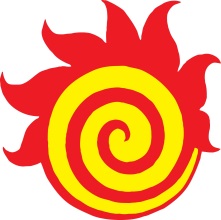 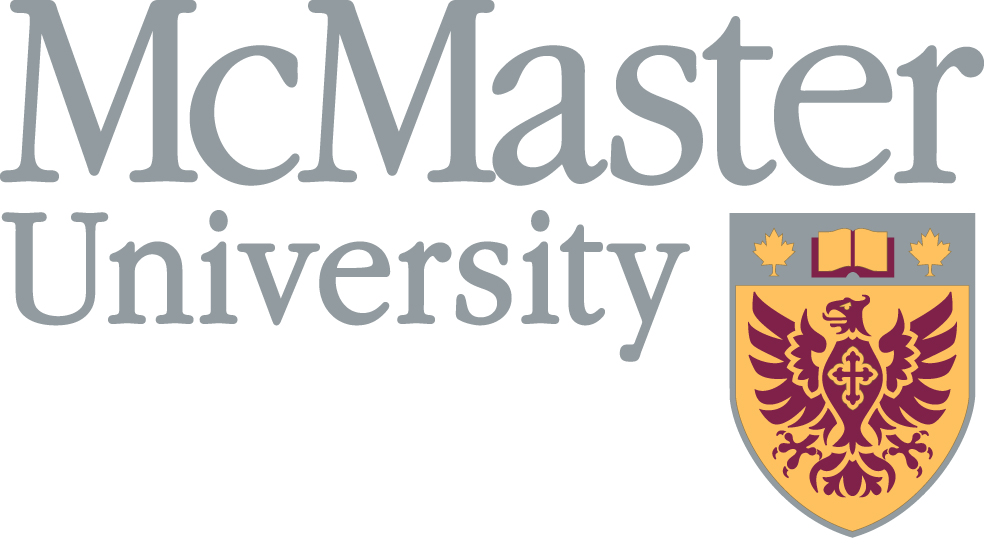 From Creativity To Success
Via Risk And Setback: Can You Disrupt Without Disrupting?

John Bandler
Department of Electrical and Computer Engineering, McMaster Universityin person and via Zoom, February 6, 2023
https://tinyurl.com/creativity-success
1
ATTENDEES PLEASE:THIS MEETING IS BEING RECORDEDCAMERAS OFF ALWAYS MICROPHONES MUTEUNLESS ASKING QUESTION
2
Zoom Meeting Attendee Display Suggestions
“Hide non-video participants”
in gallery view, side-by-side mode, scale speaker & slide windows by moving the partition between them left-right
Bandler, 2020, 2023t
3
Special Acknowledgements

Gregory Atkinson, Mary-Anne Bechamp, Tim Davidson, Rachelle Ho, Natalia Nikolova, Stephan Olaizola, Nicholas Simard, Melissa Skudra, Megan Vierhout, John Vlachopoulos

Acknowledgements

Beth Bandler, Qingsha Cheng, Erica Dao, Cheryl Gies, Erin Kiley, Ola Shamsaldin, Daniel Shields, Jingchuan Sui, Daniel Tajik, Mahmoud Wagih, Emily Wood + many more
Bandler, 2023t
4
Early Initiatives (2012-2014)
J.W. Bandler, “Creativity in the real world: champions, detractors and what certain gurus would rather you didn’t know,” Cafe X, McMaster University, Feb. 26, 2014. 
J.W. Bandler, “Explain less, predict more,” TEDx McMasterU, Feb. 2, 2014.
J.W. Bandler, “Awareness, creativity, and creative thinking,” IEEE MTT-S Women in Microwaves, Jan. 18, 2014.
J.W. Bandler, “From creativity to success via risk and setback: an insider’s perspective,” McMasterUTV, 2013.
J.W. Bandler, “Human aspects of communication and persuasion: first impressions and subtext,” IEEE.tv, 2012.
+ venues in United States, Canada, China, Iceland
Bandler, 2014, 2023
5
6
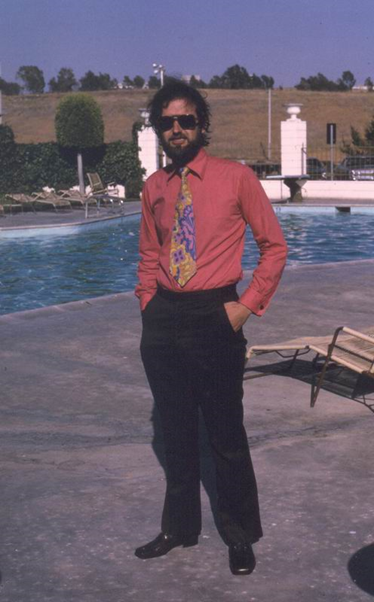 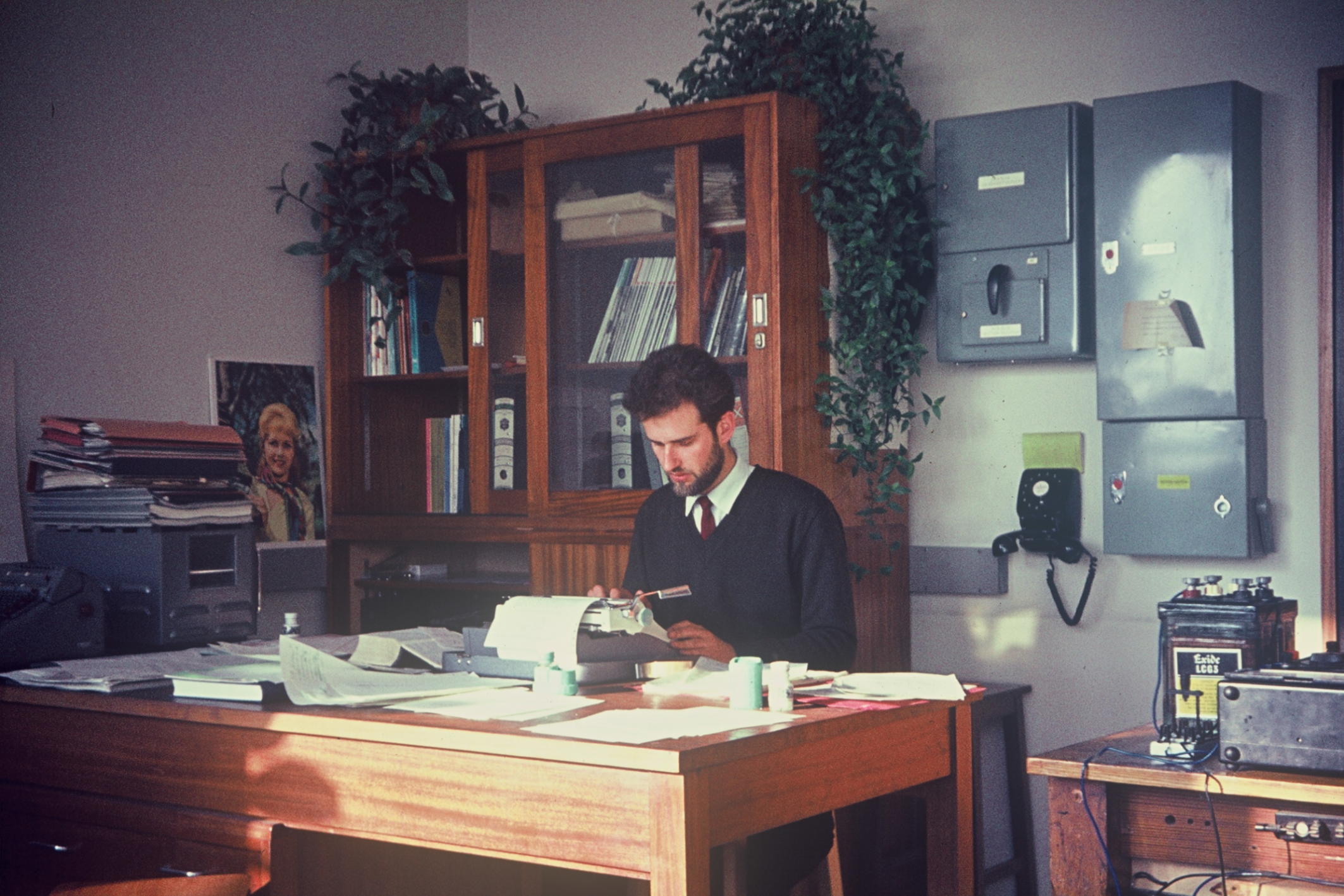 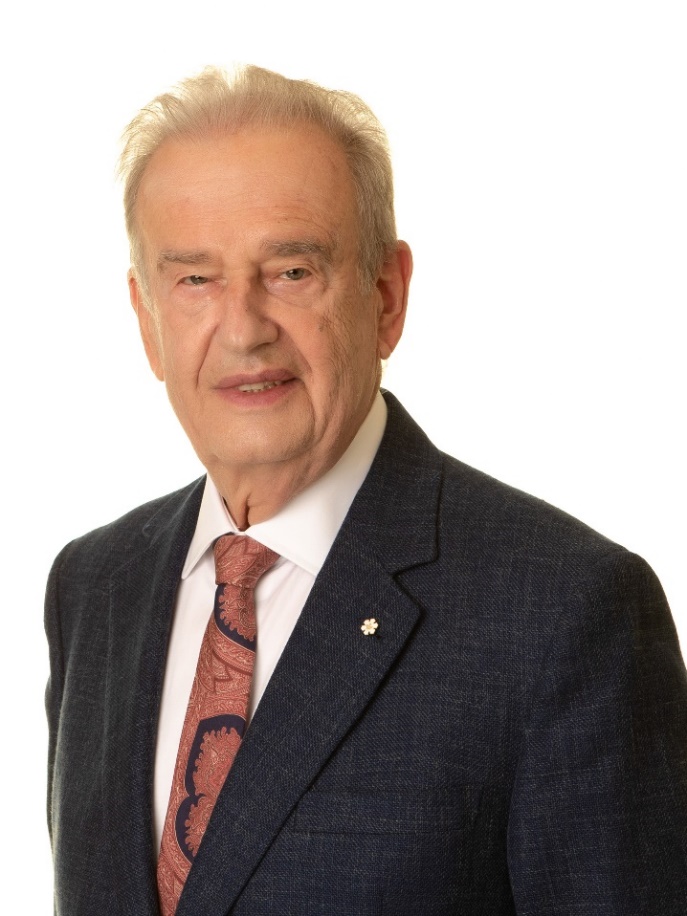 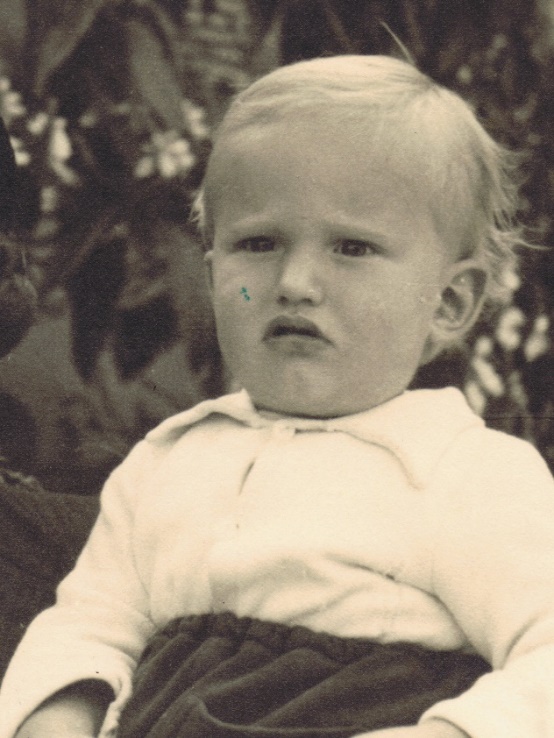 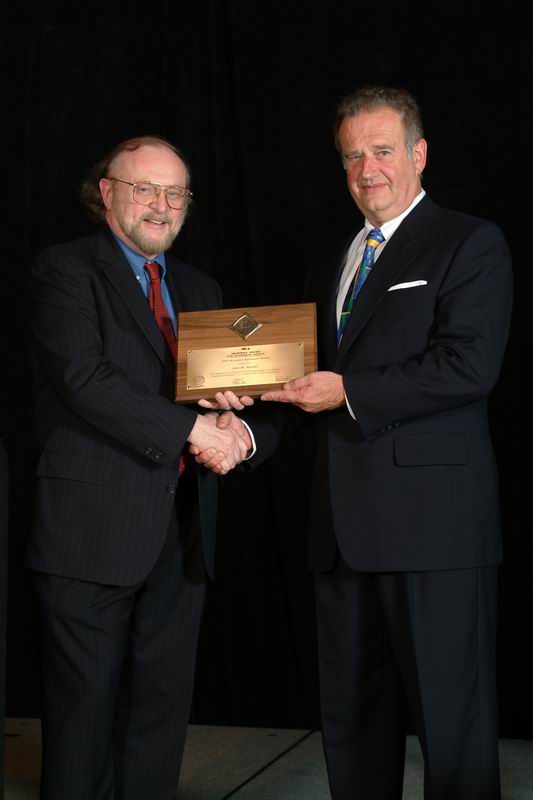 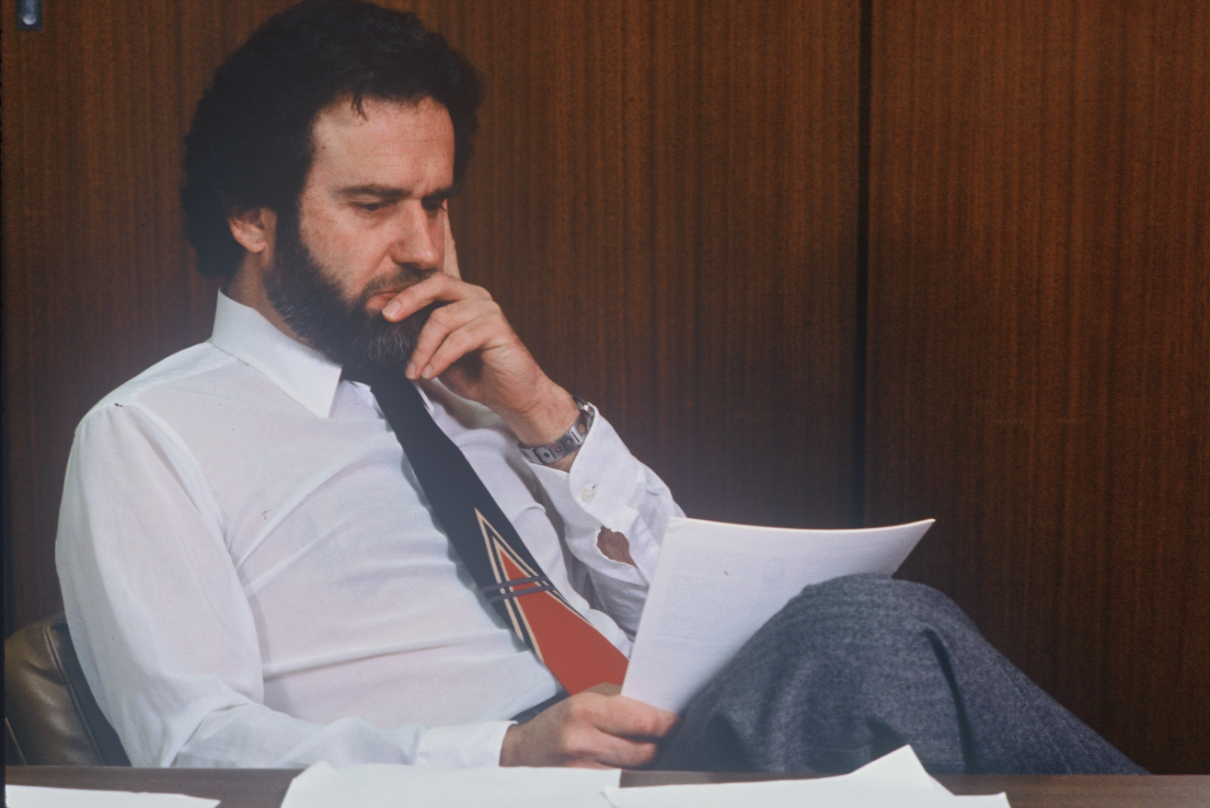 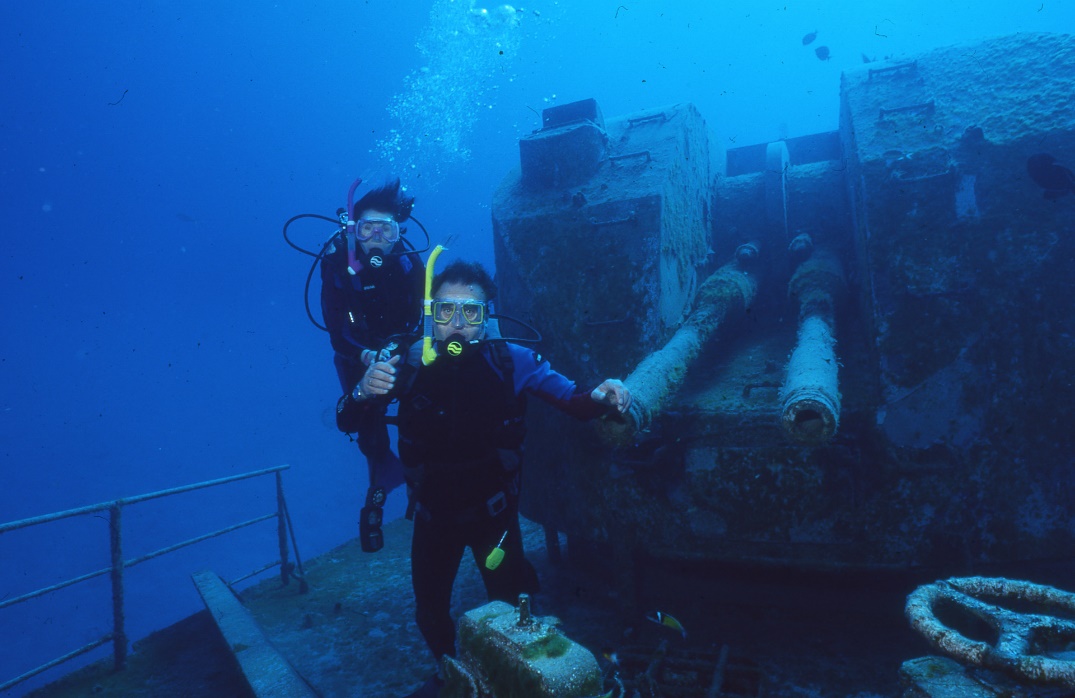 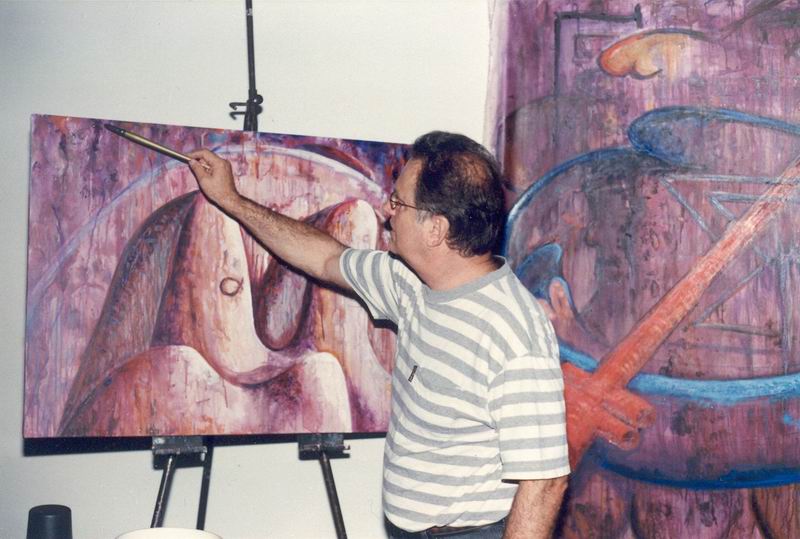 Bandler, 2023t
7
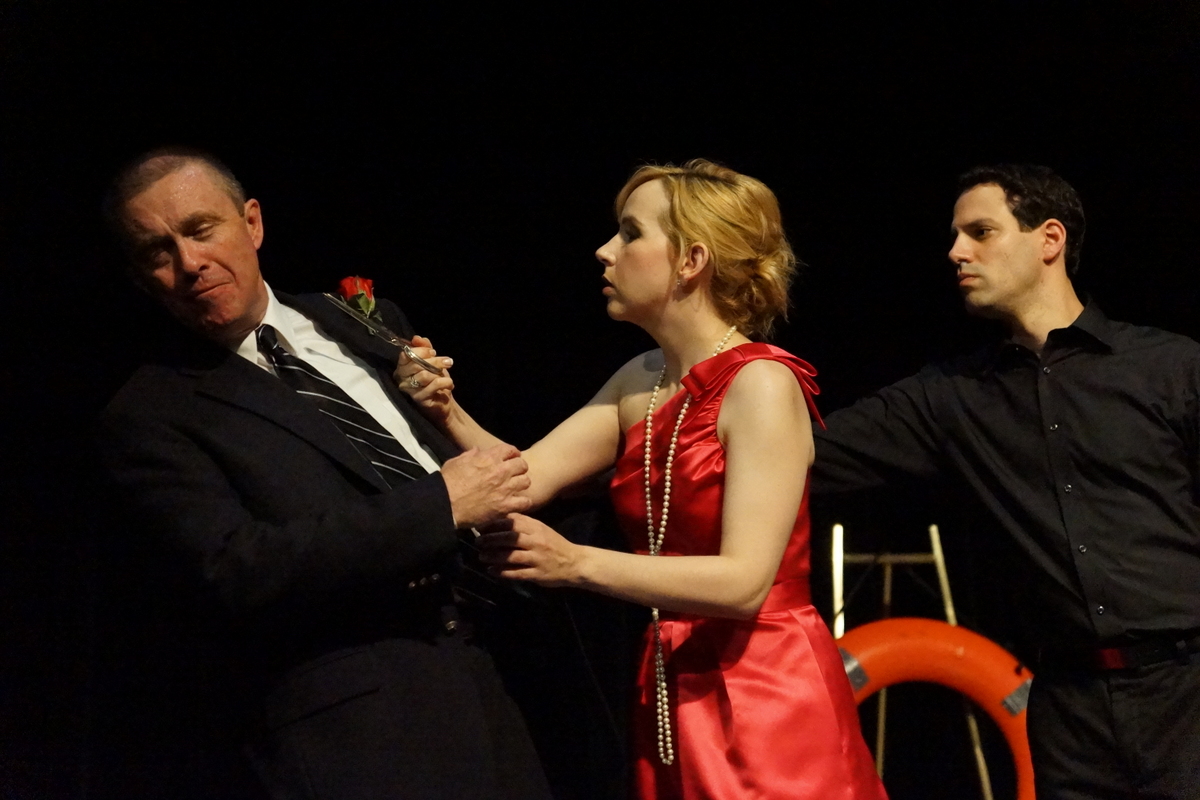 Bandler, 2023t
8
John Bandler

59 Minutes in the Maxwell Suite—A Stage Play
			—“And you’re my hostage. Right?”


That The Multitude May Live—A Stage Play
			—“I’m alive so that you could die.”


The Trial of Naomi Verne—A Stage Play
			—“Jerusalem’s a real place.”


Christmas Eve at the Julibee Motel—A Stage Play
			—“That was just so-so sex.”
Bandler, 2014, 2023t
9
Two extraterrestrials experience feelings for the first time
THE CAFFEINE RABBIT HOLE
  Jaclyn Scobie as LENIK	    Steph Christiaens as DARA
Music by Emily Wood
A Short Film Written, Produced & Directed by John Bandler

														 Assistant to the Director: Megan Vierhout
												Editor & Technical Consultant: Jeremy Major
																		  Co-Producer: Beth Bandler

Coffee Shop Logo and Promo Image Design & Processing:
Rachelle Ho & John Bandler
www.bandler.com/rabbit
LOOKS CAN BE DECEIVING
Bandler, 2023t
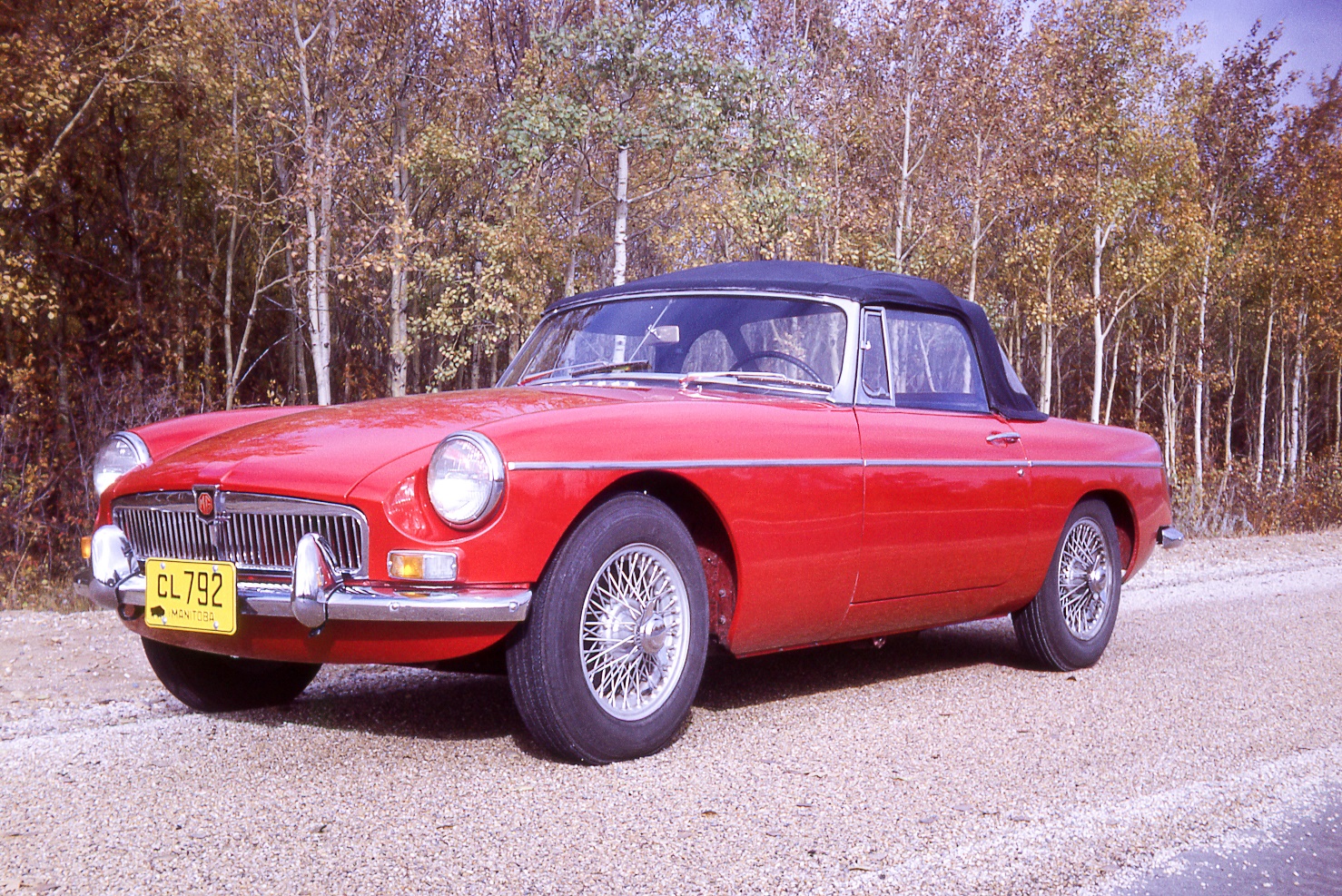 Looks Can Be Deceiving

						Winnipeg 1968: I stop
						at a traffic light.
						Noting my seatbelt
						(rare in those days),
						a pedestrian leans in
						and says, “Are you
						a dangerous driver?”
Bandler, 2013t
12
Looks Can Be Deceiving

						Winnipeg 1968: I stop
						at a traffic light.
						Noting my seatbelt
						(rare in those days),
						a pedestrian leans in
						and says, “Are you
						a dangerous driver?”
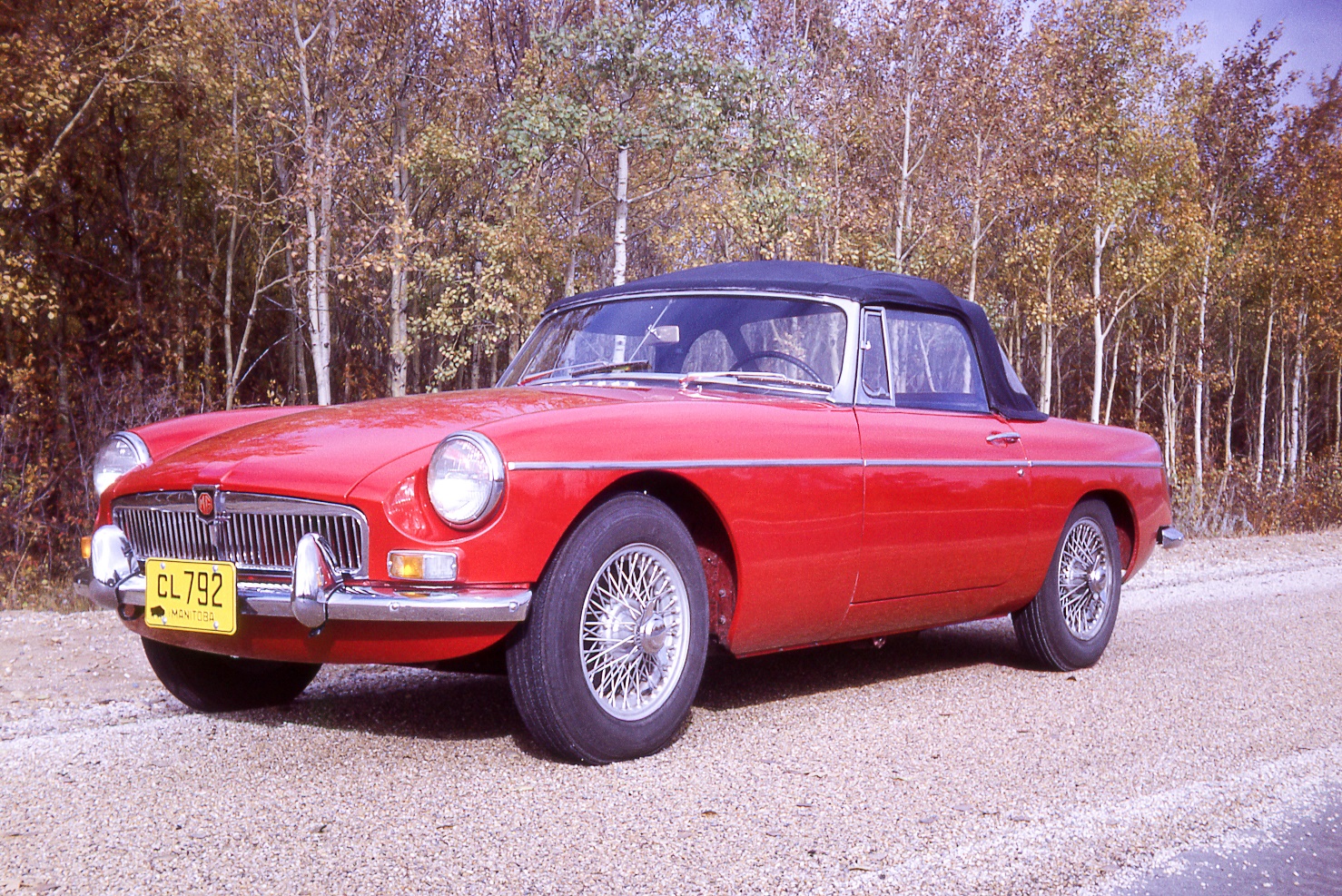 Bandler, 2013t
13
OBJECTIVES
Bandler, 2014t
Objectives
understanding the creative process
understanding people
improving research productivity
making the most of time
making the most of money
making a mark
navigating the minefields
Bandler, 2011, 2014, 2023t
15
Target Audience
the student
the professor
the research team
the budding artist
the budding innovator
the budding entrepreneur
(the administrator, the audience, the public . . .)
Bandler, 2012t
16
“Speak the truth, but leave immediately after.”

—Slovenian Proverb
Bandler, 2012t
17
“Truth Isn’t Truth”                  —Rudy Giuliani, 2018
Bandler, 2018t
ETHICS IN COMMUNICATION
Bandler, 2019t
Are You Persuading . . .

the public
friends and family
technical experts, collaborators
your non-technical boss
donors, funding agencies, . . .
job interviewers
research paper peer reviewers
career advancement committees
a criminal judge, jury . . . ?
Bandler, 2019
20
Are You Delivering . . .

numbers, graphs, statistics, . . .
your thesis, the gist of your thesis
a technical paper or presentation
a pitch
a Q&A
your prototype, product, process
your next “breakthrough”
yourself (networking, chatting)
your (highly selective) best face?
Bandler, 2019
21
Are You Misleading Through . . .

distorted graphs
distorted scales
distorted perspectives
insufficient data
selective data
unjustified extrapolation
unjustified causation / correlation
absolute vs. relative numbers
bias, conflict of interest, fraud…?
Bandler, 2019
22
Are You Coveting . . .

love
fame
fortune
freedom
promotion
power
prestige
relevance
sex . . . ?
Bandler, 2019
23
You’re On An Elevator With . . .

your university president
a reviewer of your recent paper or proposal
a journal editor
the chairman of a prestigious conference program
the chairman of your promotion/tenure committee

what’s your optimal course of action?
	silence? a cough? a remark on the weather?
	excuses for a misdeed?
	a “snow job”?
	a compliment on his/her scarf or tie?
	a professional compliment? 
	your perfect elevator pitch?
Bandler, 2012
24
Why Do American Pharma TV Ads
Snow You With . . .

fast-talking narrators
distracting background music
smiling humans
fine print, fine print, fine print, fine print, fine print, fine print, fine print, fine print, fine print, fine print fine print, fine print fine print, fine low contrast text?

What are they hiding?
Bandler, 2019, 2023t
25
OK, WHAT ARE YOU HIDING?AND WHY?
Bandler, 2019t
Think . . . 

Bill Clinton, Donald Trump

Peter George, McMaster University’s then highest paid Canadian University president
	(his $99,999 lapse: Wikipedia)

Jonathan Pruitt, McMaster University, “data irregularities”
	(Wikipedia)
Bandler, 2019, 2023
27
The Art Of Persuasion
“A story persuades because you have to admit both the positive and the negative.”
—Robert McKee








							Photo: John Bandler
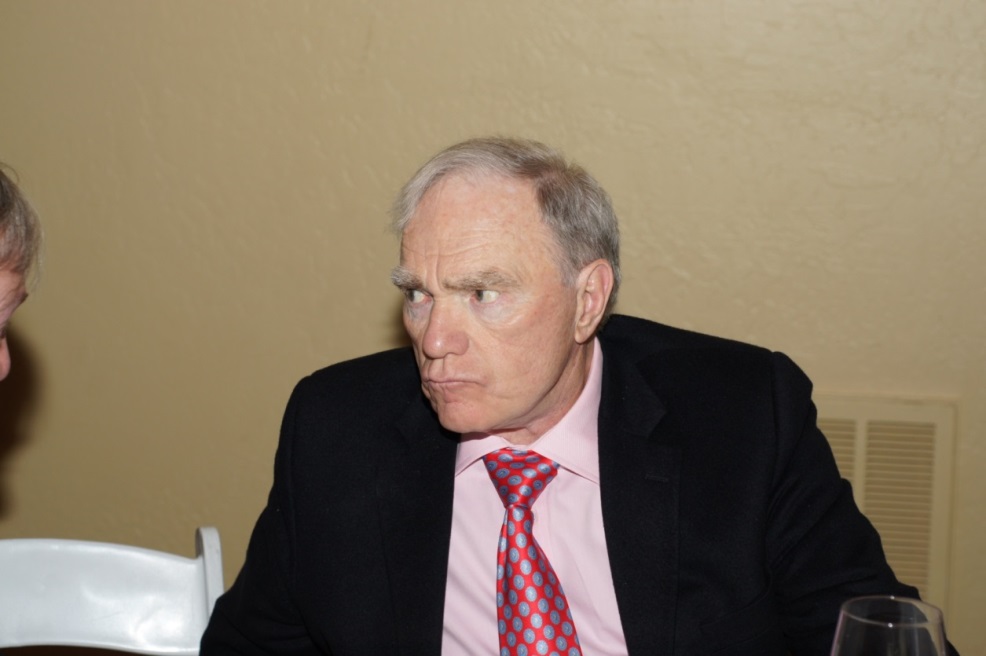 Bandler, 2013t
28
BUDGET
Bandler, 2014t
You And Your Budget

Are your business hotels more expensive than your vacation hotels?

Do you take taxis only on business?

Do you ever pay for a “business lunch” out of your own pocket?

Do you over-eat/-drink on someone else’s tab?
Bandler, 2013
30
Budget

the small budget
	forces initiative and imagination

the mega-budget
	a crowd-pleaser
	an ego-booster
	a resource-waster

the insufficient budget
	wastes people

the optimal budget
	has yet to be discovered
Bandler, 2014t
31
WHERE DOES YOURMONEY COME FROM?
Bandler, 2019t
HOW IS IT SPENT?
Bandler, 2019t
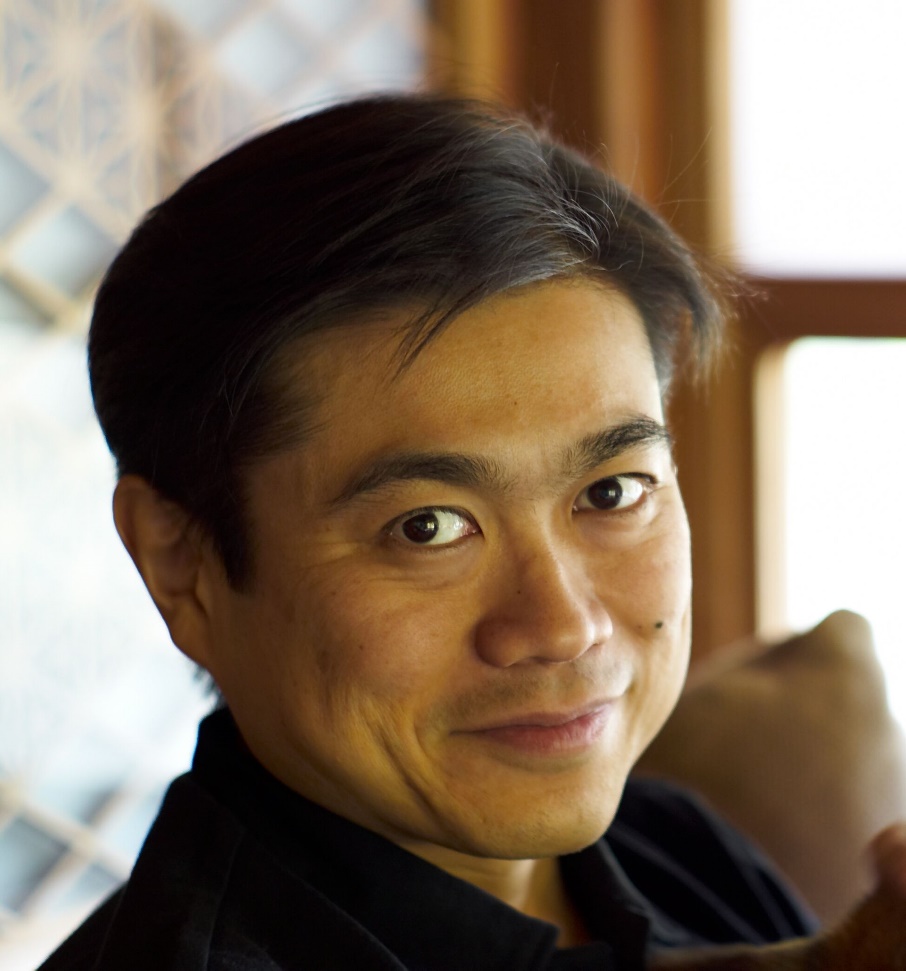 Who Is This Guy And
Why Did He Resign
From MIT?
Bandler, 2019t
34
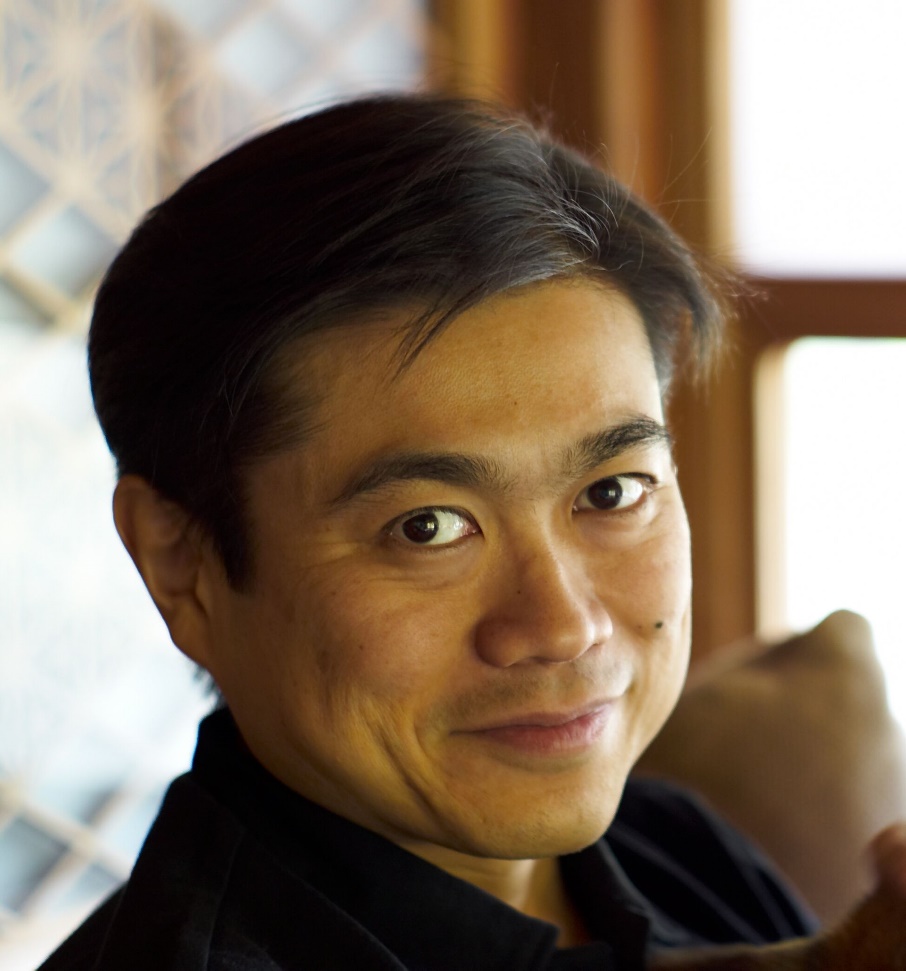 Who Is This Guy And
Why Did He Resign
From MIT Media Lab?

	     

https://upload.wikimedia.org/wikipedia/commons/thumb/7/77/Joichi_Ito_Headshot_2007.jpg/1920px-Joichi_Ito_Headshot_2007.jpgJoichi Ito: he solicited research funding
from Jeffrey Epstein and hid its source
Bandler, 2019t
35
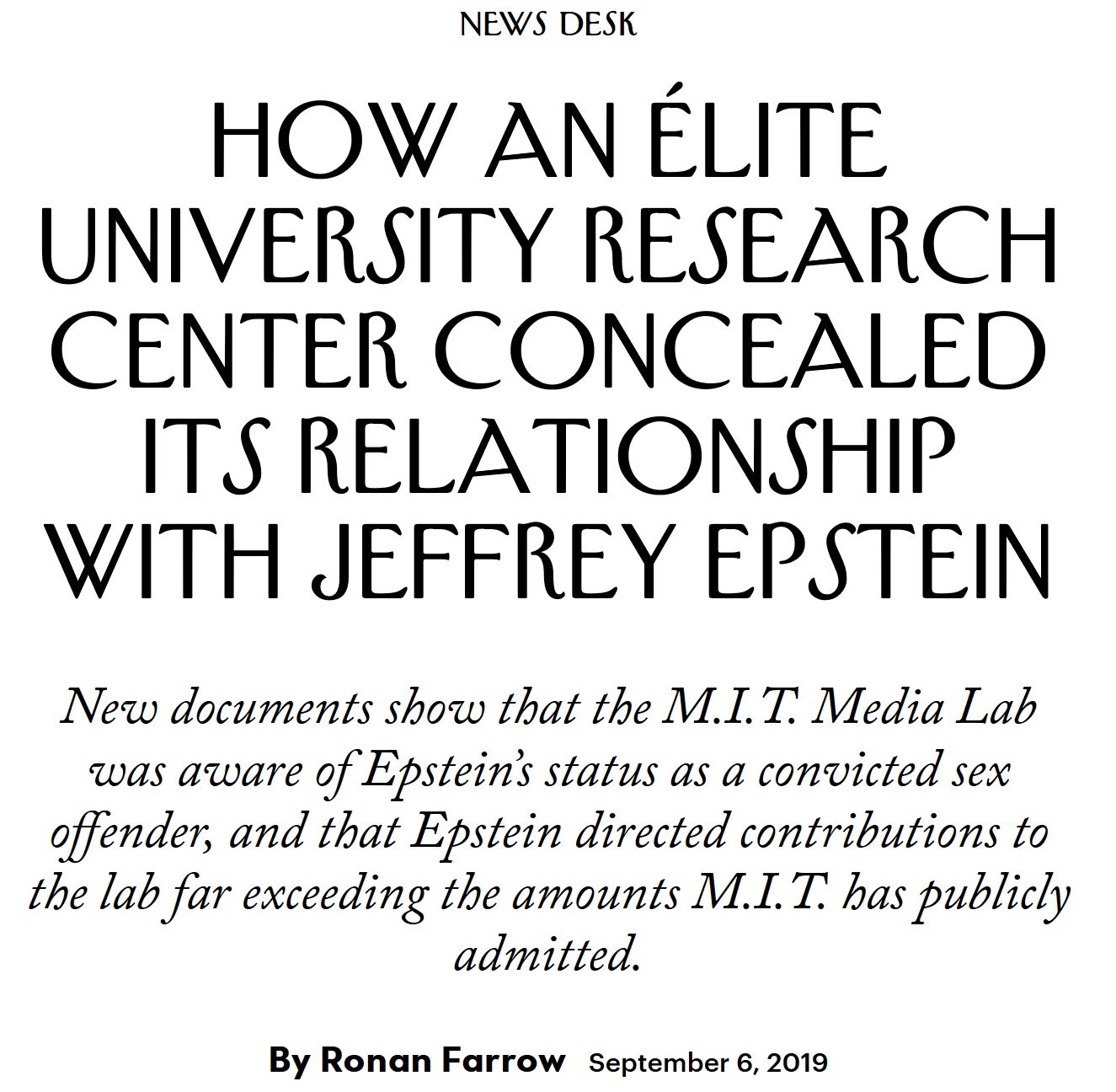 Bandler, 2019t
36
What Will You Be Known For . . .? 
your earth-shattering scientific discovery?
or your highly publicized, highly memorable moral or ethical lapse?
Bandler, 2019t
37
SUBTEXT:IT’S EVERYWHERE!
Bandler, 2023t
Trump to UN General Assembly

“The actions of the criminal regime of Bashar al-Assad, including the use of chemical weapons against his own citizens, even innocent children, shock every decent person. No society can be safe if banned chemical weapons are allowed to spread.”

—Donald Trump, September 19, 2017
Bandler, 2017
39
Trump to UN General Assembly

“The actions of the criminal regime of Bashar al-Assad, including the use of chemical weapons against his own citizens, even innocent children, shock every decent person. No society can be safe if banned chemical weapons are allowed to spread.”

—Donald Trump, September 19, 2017
Bandler, 2017
40
Trump to UN General Assembly

“The actions of the criminal regime of Bashar al-Assad, including the use of chemical weapons against his own citizens, even innocent children, shock every decent person. No society can be safe if banned chemical weapons are allowed to spread.”

—Donald Trump, September 19, 2017
Bandler, 2017
41
“There is no speech that justifies
mindless violence.”
—Barack Obama, UN General Assembly,
September 25, 2012
Bandler, 2013
42
“There is no speech that justifies
mindless violence.”
—Barack Obama, UN General Assembly,
September 25, 2012
Bandler, 2013
43
“There is no speech that justifies
mindless violence.”
—Barack Obama, UN General Assembly,
September 25, 2012

subtext: my violence
is always calculated
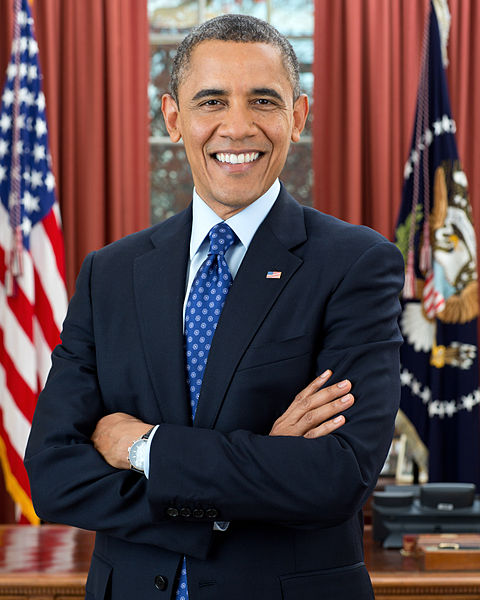 Bandler, 2013
44
SCIENCE CAN BE DECEIVING TOO
Bandler, 2019t
Scientific Fact Or Sales Talk?

we propose/present/review . . . [active voice]

	a breakthrough technology . . . 
	a unified framework . . . 
	the state of the art . . .
	a novel approach . . .

	is proposed/presented/reviewed
			       [passive voice]
Bandler, 2011, 2012
46
BIAS
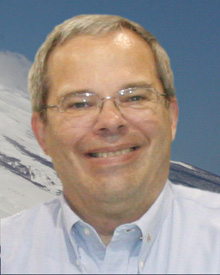 A Firm Conclusion




“And don't forget, we are scientists and engineers. We do not under any circumstances draw firm conclusions from anecdotal incidents.”
         —Jim Rautio, RFGlobalnet, http://www.rfglobalnet.com/
Bandler, 2019t
48
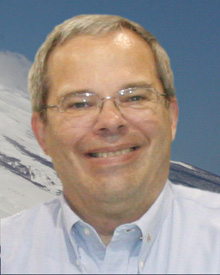 Wishful thinking, Jim!

					A Firm Conclusion




“And don't forget, we are scientists and engineers. We do not under any circumstances draw firm conclusions from anecdotal incidents.”
         —Jim Rautio, RFGlobalnet, http://www.rfglobalnet.com/
Bandler, 2019t
49
EVERYONEHAS AN AGENDA
Bandler, 2019t
Salman Rushdie, Novelist
(CNN, October 7, 2012)

				“What all novelists know is that crisis 					reveals character.”

				Just seconds earlier . . . 

				“I allowed myself to be 							suckered into this compromise.”


http://en.wikipedia.org/wiki/File:Salman_Rushdie_2012_Shankbone-2.jpg
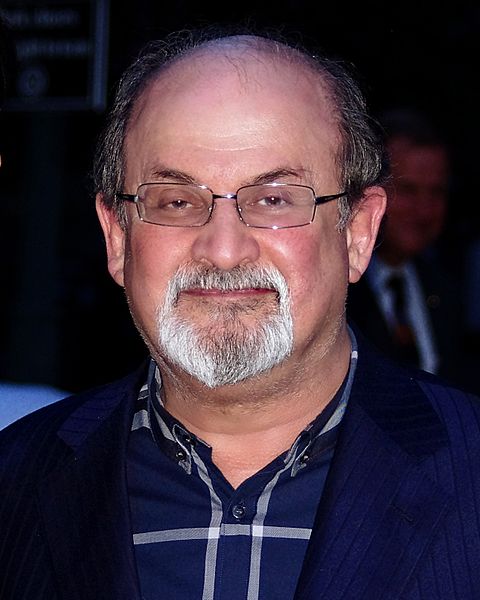 Bandler, 2012
51
“I allowed myself to be suckered into this compromise.”

—Salman Rushdie, CNN, October 7, 2012

[subtext]: It’s not my fault. Those chaps made me do it. Hey, I just did what everyone would have done.
Bandler, 2012
52
THE HUMAN MIND
Bandler, 2014t
“EN  OIΔA  OTI  OYΔEN  OIΔA.”

—Σωκράτης
Bandler, 2014t
54
“EN  OIΔA  OTI  OYΔEN  OIΔA.”

—Σωκράτης

“The only thing I know is that I know nothing.”

(suggested by John Vlachopoulos, 2012)
Bandler, 2014t
55
The Boundary Regions Of Science

“It is these boundary regions of science which offer the richest opportunities to the qualified investigator”

—Norbert Wiener, Cybernetics, MIT Press, 1948
 
Einstein . . .

	“. . . willing to relinquish the traditional explanations
	 . . . willing to withstand the ridicule of his peers”

—Ray Kurzweil, How To Create A Mind, Penguin, 2012, p. 117
Bandler, 2014t
56
QUESTION EVERYTHING
Bandler, 2014t
Everyone In New Orleans Owns A Car?
Who noticed on TV the absence of buses fleeing New Orleans before the arrival of Hurricane Katrina?





—www.snopes.com/katrina/photos/buses.as
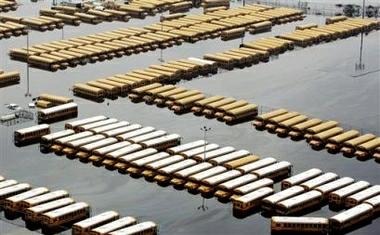 Bandler, 2013t
58
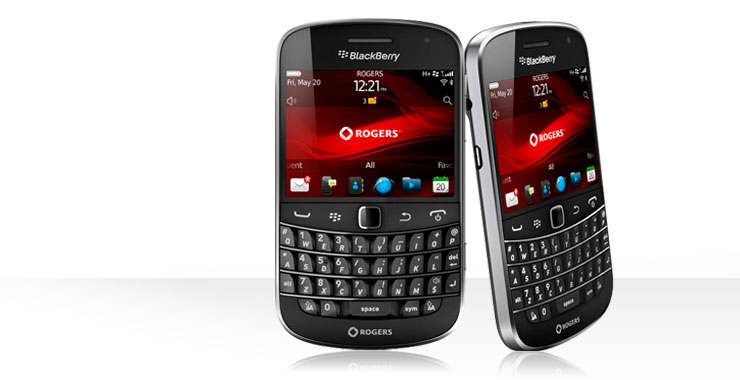 Perhaps Mike Lazaridis
Was Wrong . . .
when he said (in the 1990s)
that RIM had no competitors
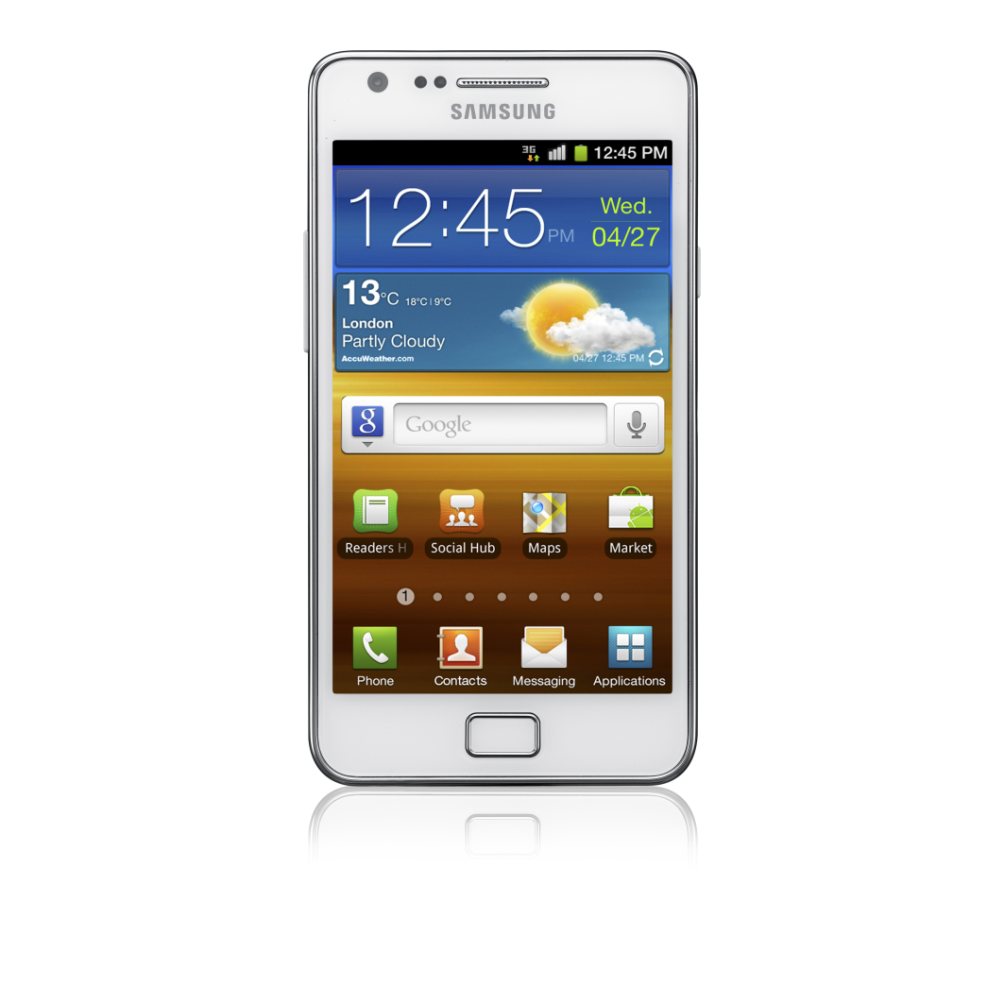 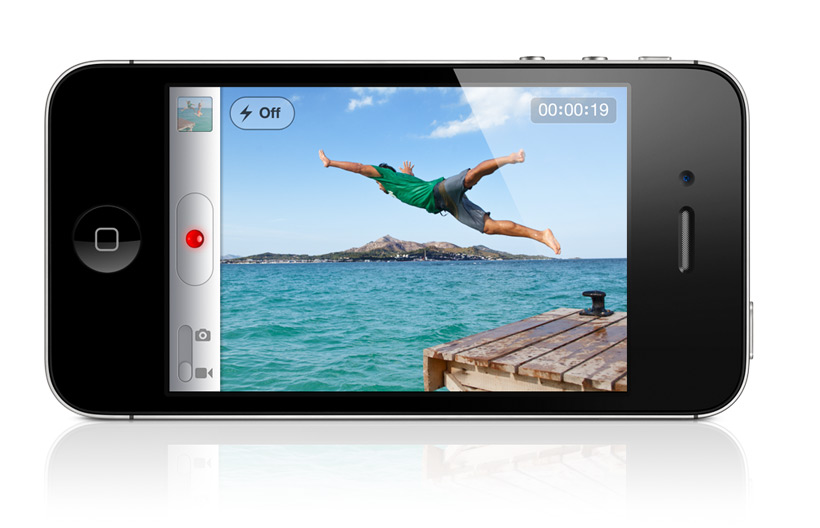 Bandler, 2013t
59
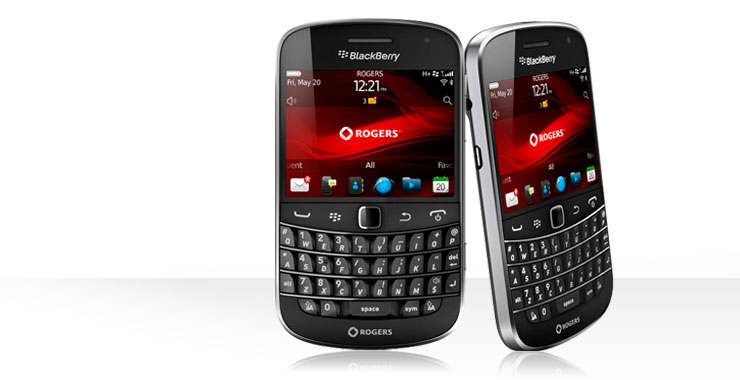 Monumental Failures In Creative Thinking

GM

Nortel

Nokia

BlackBerry                	 —Google images

response to Hurricane Katrina— 
response to Typhoon Haiyan
response to Hurricane Maria
response to Hurricane Dorian
Obama’s Healthcare.gov website
                                                                          —www.snopes.com/katrina/photos/buses.as
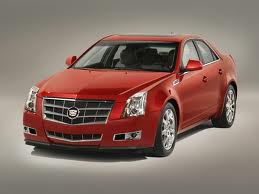 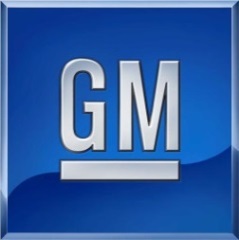 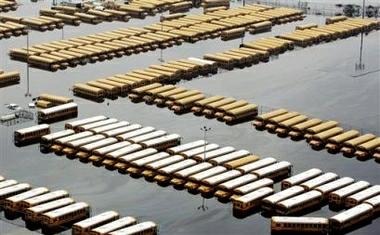 Bandler, 2011, 2014, 2017, 2019t
60
Insufficient Testing Of Obama’s HealthCare.gov?
what if, before its rollout, Barack Obama personally explores Healthcare.gov over a cup of coffee?
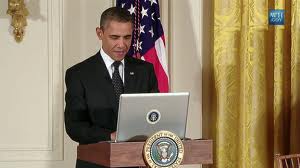 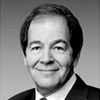 he doesn’t need to

he already has an insurance plan he likes
and Serge Godin’s CGI stands behind his website
Bandler, 2014t
Bandler, 2014t
61
LET’S TALK FRAUD
Bandler, 2015t
“You’re an engineer. If your data doesn’t fit the theory,
fix the data.”

—One of my teachers
Imperial College of Science and Technology
private communication, circa 1962
Bandler, 2019t
63
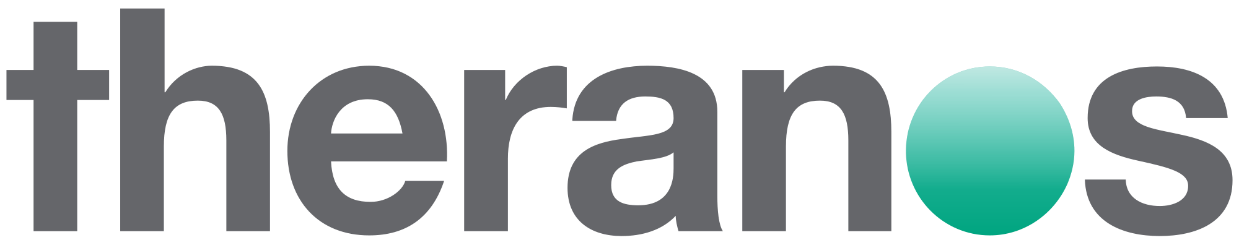 founded in 2013 by 19-year-old Stanford dropout Elizabeth Holmes

promised a vast range of blood tests fast: only micro amounts of blood

value from $zero to $9bn+ to $zero 
https://en.wikipedia.org/wiki/Theranos
Bandler, 2018t
64
It’s not my fault.They made me do it.Hey, everyone does it.
Bandler, 2015t
IMPRESSIONS
Bandler, 2014t
Your Reputation
(Babiak and Hare, 2006, p. 300)

“. . . perceptions of you by those in power—that is, your reputation—are based on the impressions you make.”
“. . . your reputation can be destroyed without your even being aware that anyone has doubts about your competence and loyalty.”
Bandler, 2014t
67
CASE STUDY
Bandler, 2012t
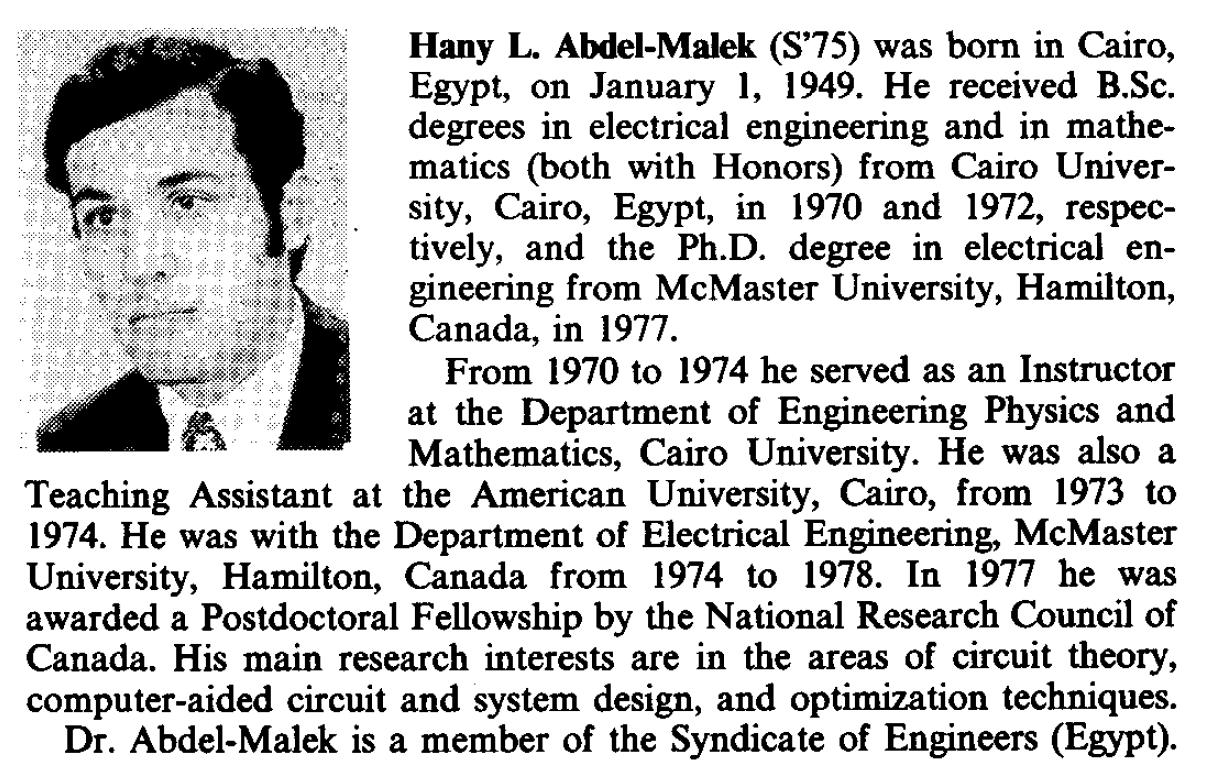 Bandler, 2012t
69
Hany L. Abdel-Malek: First Impressions
(McMaster University, 1974-1977)

his “low” final grade in a control theory course:
	the professor’s first impression
Bandler, 2012t
70
Hany L. Abdel-Malek: First Impressions
(McMaster University, 1974-1977)

his “low” final grade in a control theory course:
	the professor’s first impression

congratulations after IEEE conference presentations:
	impressions on big shots
Bandler, 2012t
71
Hany L. Abdel-Malek: First Impressions
(McMaster University, 1974-1977)

his “low” final grade in a control theory course:
	the professor’s first impression

congratulations after IEEE conference presentations:
	impressions on big shots

first impressions on undergraduate students:
	a great teacher
Bandler, 2012t
72
Hany L. Abdel-Malek: First Impressions
(McMaster University, 1974-1977)

his “low” final grade in a control theory course:
	the professor’s first impression

congratulations after IEEE conference presentations:
	impressions on big shots

first impressions on undergraduate students:
	a great teacher

his oral Ph.D. comprehensive examination:
	spectacular impressions on 3 professors
	his still unimpressed control theory professor
Bandler, 2012t
73
Hany L. Abdel-Malek: First Impressions
(McMaster University, 1974-1977)

his “low” final grade in a control theory course:
	the professor’s first impression

congratulations after IEEE conference presentations:
	impressions on big shots

first impressions on undergraduate students:
	a great teacher

his oral Ph.D. comprehensive examination:
	spectacular impressions on 3 professors
	his still unimpressed control theory professor
Bandler, 2012t
74
A PLAYWRIGHT’SEXPERT OPINION
Bandler, 2013t
An Expert’s Opinion On My Play
The exact repetition of dialogue in one of my plays disturbs an accomplished playwright (writer-in-residence).
This disturbs me.
So, can we discuss an acclaimed play, e.g., Death of a Salesman (this playwright’s 20th century benchmark), using the same yardsticks we applied to my work?
We do.
Bandler, 2013t
76
Arthur Miller’s “Death Of A Salesman”
(The Portable Arthur Miller, Penguin, 2003)

(p. 121)	WILLY:  You’re not going to see Oliver tomorrow?
		BIFF:  I’ve got no appointment, Dad.
		WILLY:  He put his arm around you, and you’ve 			got no appointment?

(p. 122)	BIFF, gently: I’ve got no appointment, Dad.
		WILLY, erupting fiercely:  He put his arm around…?
Bandler, 2013t
77
MEASURING SUCCESS“METRICS”
Bandler, 2012t
BE CREATIVE:USE ANY FORMULATHAT FITS YOUR AGENDA!
Bandler, 2014t
Size Matters, So Let’s Measure Success By . . .

the number of enrolled students

the size of the department
the size of the team
the number of publications
the volume of citations
 
the awards received
the number of fellowships

the size of the budget
Bandler, 2012t
80
Size Matters, So Let’s Measure Success By . . .

the number of enrolled students

the size of the department
the size of the team
the number of publications
the volume of citations
 
the awards received
the number of fellowships

the size of the budget

	in short, the size of anything that can be counted
Bandler, 2012, 2014t
81
Navigating The Minefields

ethics
over-exposure
secrets
confidentiality agreements
contracts
envy

proprietary rights
	the student’s thesis
	the professor’s work
	pirated books, movies, software

and more
Bandler, 2012, 2014t
82
Why Do American Pharma TV Ads
Snow You With . . .

fast-talking narrators
distracting background music
smiling humans
fine print
low contrast text?
Bandler, 2019t
83
Why Do American Pharma TV Ads
Snow You With . . .

fast-talking narrators
distracting background music
smiling humans
fine print
low contrast text?

Because it works!
Bandler, 2019t
84
BEWARE OF EXPERTS, TEACHERS, GURUS,AND PEERS
Bandler, 2013t
Beware Of Experts, Teachers, Gurus, And Peers
who see no future in your creative endeavor
who nudge you back to the well-trodden path
who wall you out with secrets
who cheat you with false praise
Bandler, 2013
86
Beware Of Experts, Teachers, Gurus, And Peers
who see no future in your creative endeavor
who nudge you back to the well-trodden path
who wall you out with secrets
who cheat you with false praise
beware of me!
Bandler, 2013
87
Early Personal “Setbacks”
my PhD supervisor discouraged my use of computers
certain “experts” and teachers saw no future to my research
McMaster faculty: horrified by my course proposals
at tenure time: “how can we get rid of him?”
to engineers: I’m a mathematician; to mathematicians: I’m an engineer; a no-mans land niche!
the engineer’s “feel” haunted me for 30 years
Bandler, 2023
88
Very Early Disruptions
1965/66: fired tsunami of errors to IEEE MTT editor about a researcher’s publications: things escalated; corrections never published; eventually the researcher and I had dinner in Milwaukee
1965: published Electronics Letters article criticizing results by a Mullard (Philips) Research Labs engineer: got offered (accepted) a job at MRL in Redhill (UK) in 1966
mid 1970s: rejected seminal research by mathematician Kaj Madsen: we became longtime collaborators, lifelong friends
Bandler, 2023
89
RIDICULE
Bandler, 2013t
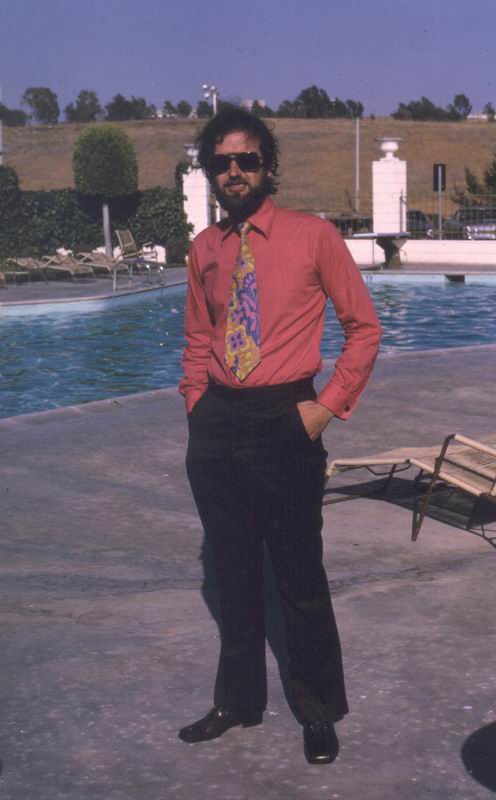 1968. “You couldn’t 
				interest me in anything.”
Bandler, 2013
91
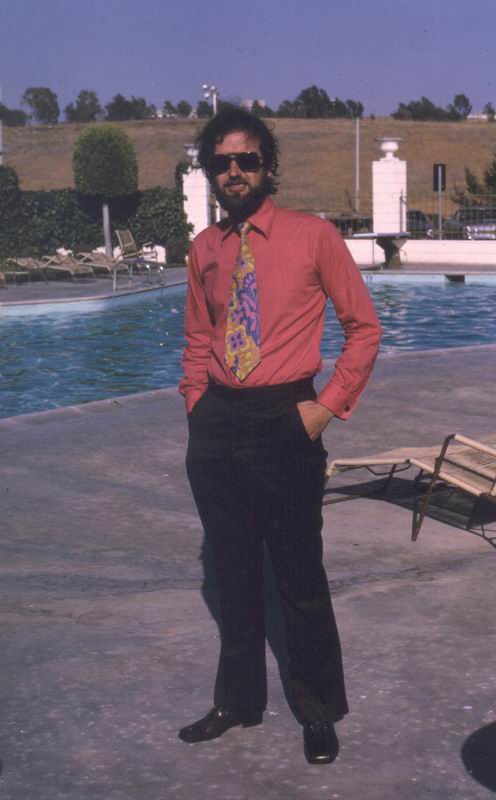 1969. At McGill, 	rejected on arrival, 	before my interview,
	and a professor 	sabotages my 				seminar.
Bandler, 2013
92
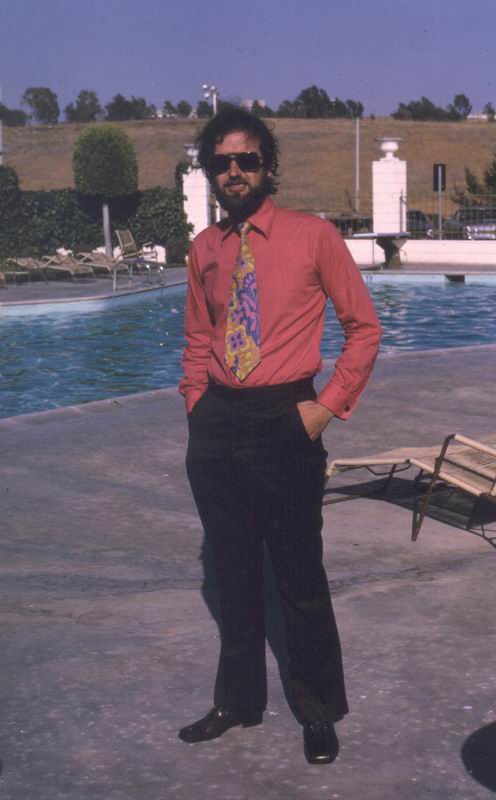 1969. New at McMaster:
	“You! Yes, you! 	Graduate students
	aren’t allowed
	in the Faculty Lounge!”
Bandler, 2013
93
John Bandler: Highlights
1967: a senior academic claims that my proposed research in CAD has been fully explored
1974: experts predict that my work in CAD with tolerances would never prove useful; in 1985, Raytheon hires me to develop software; in 2004, I receive the IEEE MTT-S Society’s “Application Award,” in 2013, the “Career Award” 
1993: I ask Hewlett-Packard reps to allow me to link my optimization process to “HFSS”; they laugh in my face; in 1997, HP buys my company; in 2023 I receive the IEEE Electromagnetics Award
Bandler, 2011, 2013, 2023
94
John Bandler: Highlights
1967: a senior academic claims that my proposed research in CAD has been fully explored
1974: experts predict that my work in CAD with tolerances would never prove useful; in 1985, Raytheon hires me to develop software; in 2004, I receive the IEEE MTT-S Society’s “Application Award,” in 2013, the “Career Award”
HFSS +	   OSA	= “LOL”
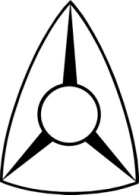 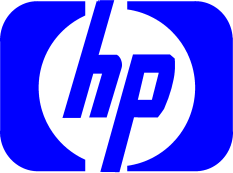 Bandler, 2011, 2013, 2023
95
If Your “New” Idea Is . . .

instantly understood

instantly acclaimed

		Is it really new?
Bandler, 2013
96
YOUR NEXT BREAKTHROUGH
Bandler, 2014t
Your Next Breakthrough
is staring you in the face
	but you don’t see it
Bandler, 2014
98
My Sony α77 Features In-Camera Special Effects
“Useful or not?” 
“No,” says Q.S. Cheng, my collaborator. “Photoshop can do all that.”
Bandler, 2014
99
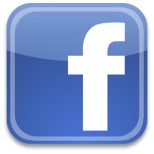 Yet			Buys



a company with no revenue,
for US $1,000,000,000.00
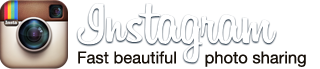 Bandler, 2014
100
An Expensive Rejection
			rejects Brian Acton
			and Jan Koum 
then buys 
		for US $19,000,000,000.00
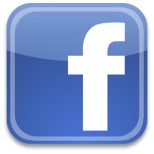 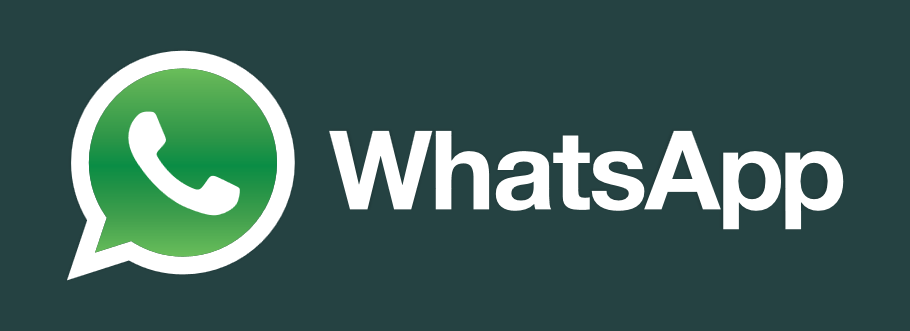 Bandler, 2014
101
VULNERABILITY
Bandler, 2014t
Vulnerability
“Vulnerability is the birthplace of innovation, creativity and change.”
—Brené Brown, Listening to shame, TED.com, 2012





			http://brenebrown.com/
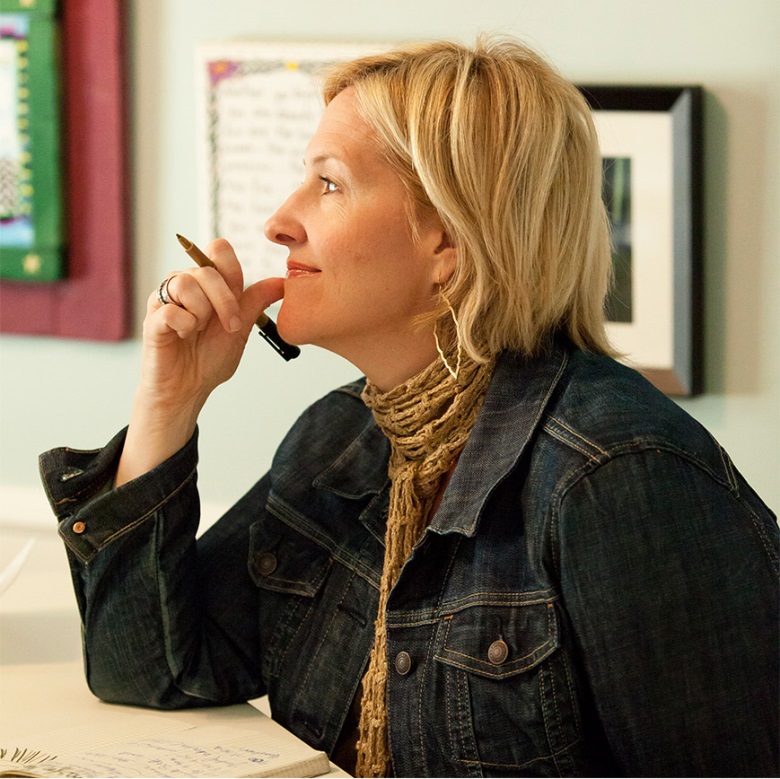 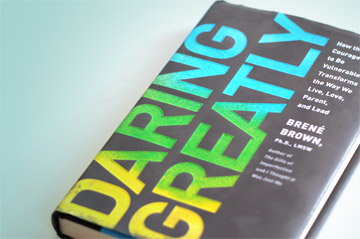 Bandler, 2014
103
Combating Fear

of performance, of publication
of conflict, of disruption
of guilt, of shame
of inferiority
of failure, of success
Bandler, 2014
104
Permission To Fail

FAREED ZAKARIA: You have no business training. You have no business education. What do you think was the key to your success?

SARA BLAKELY (founder of SPANX): . . . my upbringing and my father. And he was very determined growing up to encourage me to fail.

—CNN, August 25, 2013
Bandler, 2014
105
THE WELL-TRODDEN PATH IS CROWDED
Bandler, 2014t
Most People Are Risk Averse
Institutions like to manage “innovation”
	because incremental progress is the accepted norm
Institutions like to disrupt creativity
	because creativity disrupts institutions
Institutions don’t tolerate failure
	because failure is hard to sell
Innovation can be blocked. Creativity can’t be stopped.
Bandler, 2014
107
From Creativity To Success Via Risk And Setback
requires
imagination, facilities, opportunity, leadership, naiveté, hindsight, IQ, charm, favors, money, packaging, branding, humility, aggressiveness, good luck . . . 
plus	optimism (the optimism bias)
	hard work (the work ethic)
	trial and error (the heuristic approach)
	pleasure (the hobby factor) 
	permission to fail . . . creatively
	vulnerability (the shame factor)
Bandler, 2014
108
SPACE MAPPING
Bandler, 2013t
Summer 1993, Near Copenhagen. John Bandler Strolls In A Forest With Mathematician Kaj Madsen
. . .Space Mapping Is Born
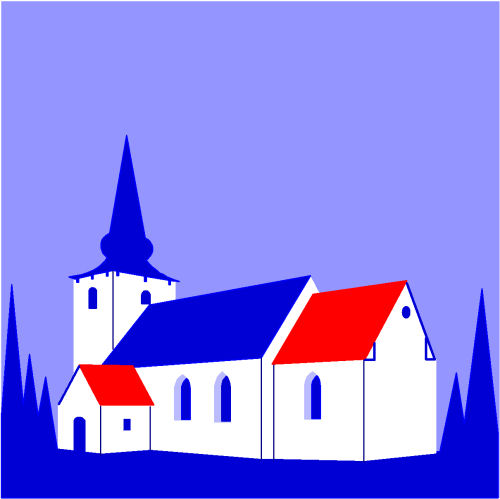 Korning Kirke, Denmark
—Asbjorn Lonvig, artist
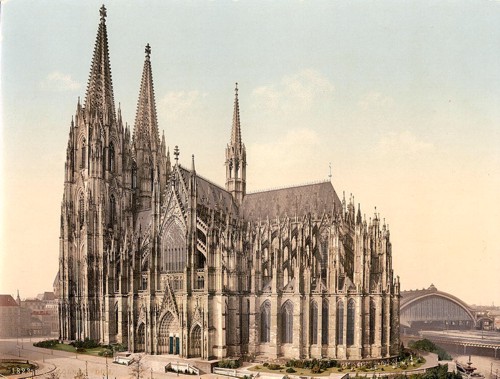 space mapping
The cathedral, Cologne
—historyfish.net
Bandler, 2013t
110
[Speaker Notes: It’s difficult to prepare a short presentation, to distill years of work and complex ideas into only a few minutes]
SPACE MAPPINGEXPLAINS THE ENGINEER’S MYSTERIOUS “FEEL” MAPPING
Bandler, 2013t
FOR YEARS:“John, why is your groupthe only groupworking on space mapping?”
Bandler, 2023t
FINAL WORDS
Bandler, 2023t
Some Takeaways
just about everything I received awards for, I was discouraged from doing by influential “experts”
what are we denying aspiring innovators now that will make us look unimaginative, quaint at best?
whose work are we ridiculing as outright useless?
Bandler, 2023
114
The Key To My Success
attracting and (hopefully) inspiring brilliant international collaborators
being persistent in the face of detractors
agonizing over text and subtext
drawing energy from my champions: fortunately there were plenty!
Bandler, 2023
115
A Direction Not Sanctioned
“Proceeding in a direction not sanctioned by my peers has always proved tough, but the results achieved have almost always been worth the effort.”
—John Bandler
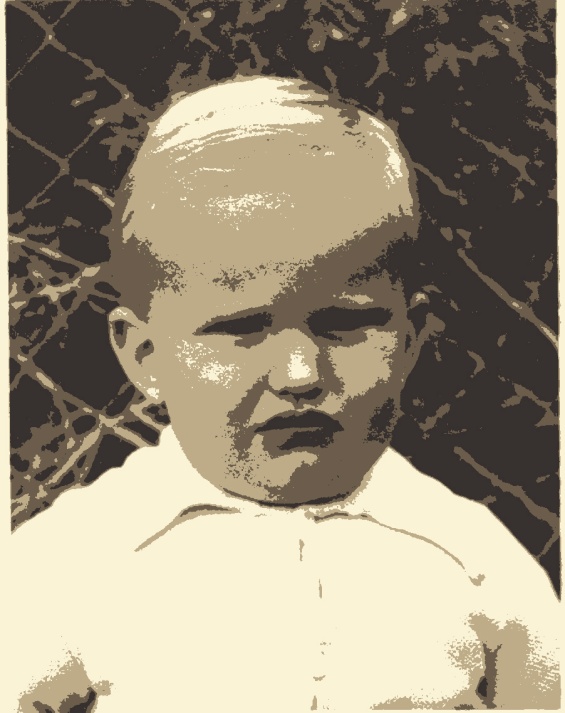 Bandler, 2014
116
THANK YOU
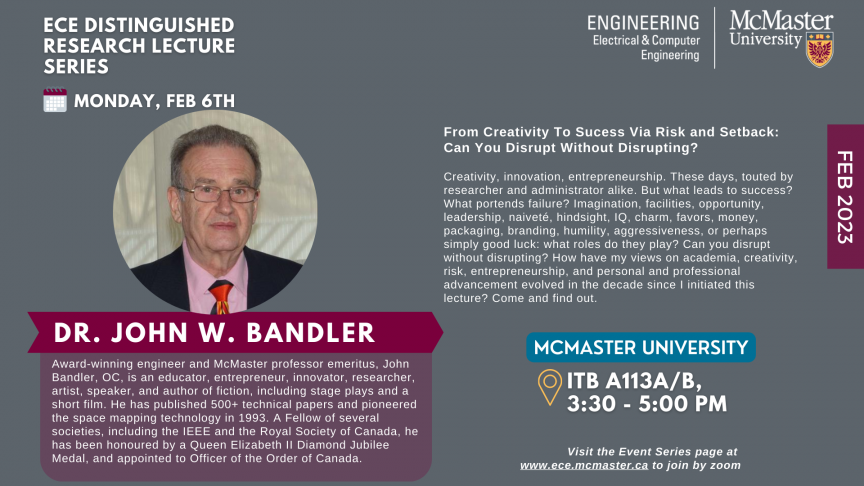 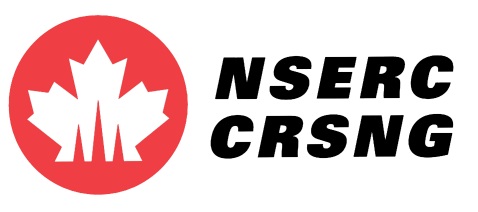 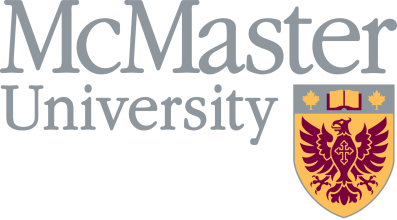 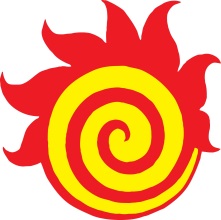 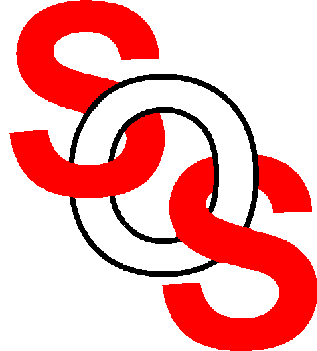 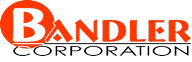